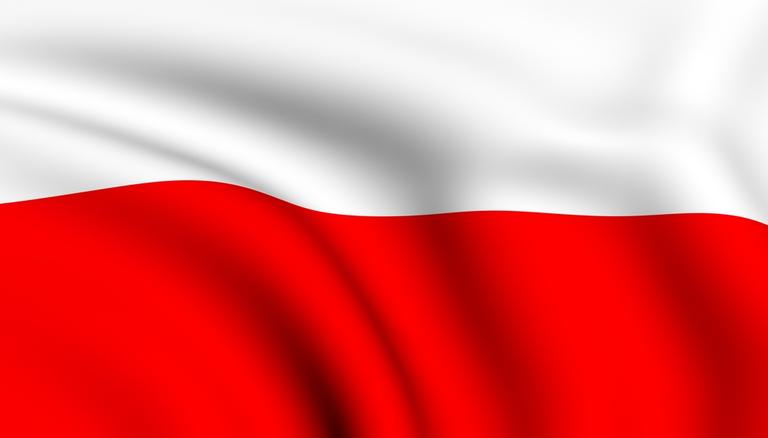 GET TO KNOW POLAND
Aleksandra Michajlow, Maria Rząd, Karolina Wójtowicz & Olga Drwal
INTERESTING FACTS ABOUT POLAND
The longest river in Poland is called Vistula. 
It’s over 1000 kilometers long.
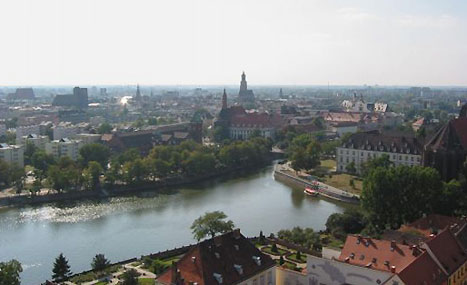 There are two mountain ranges in Poland. 
The highest peek (2499m) is called Rysy 
and is located in High Tatras.
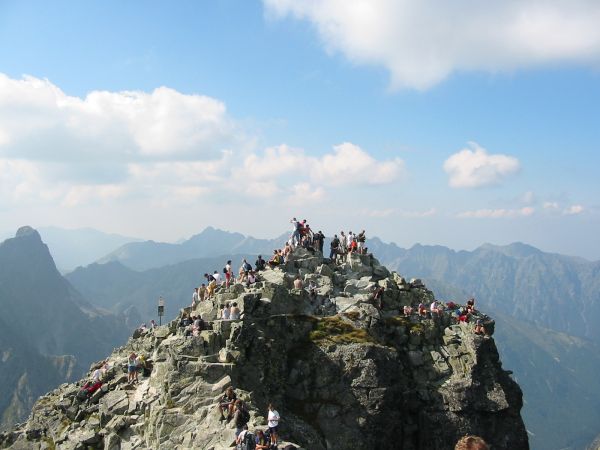 The lowest point in Poland is Raczki Elbląskie 
at 1.8m.
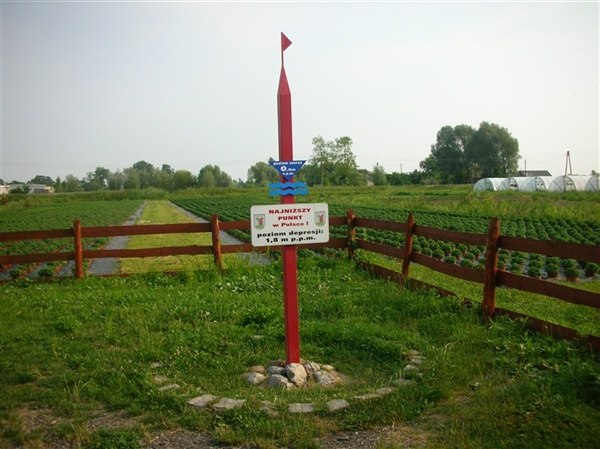 Poland is famous for 2,000 lakes in the region 
of Masuria.
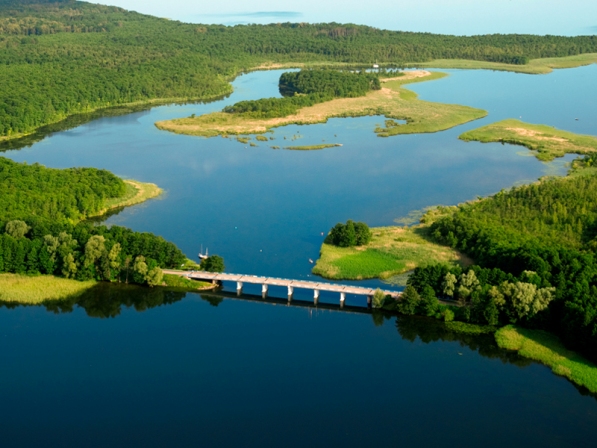 Lake Hańcza is the deepest lake in Poland 
with the maximum depth of 108.5m
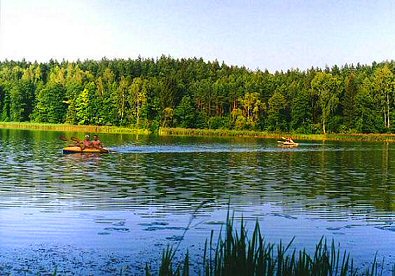 The largest Polish lake is Śniardwy with an area 
of 114 square kilometers.
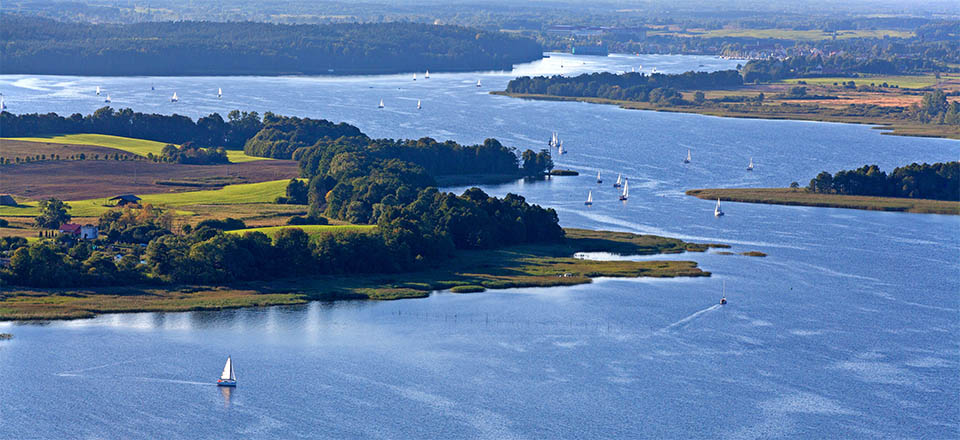 Białowieski National Park is the oldest one 
in Poland. European bison is the symbol of it.
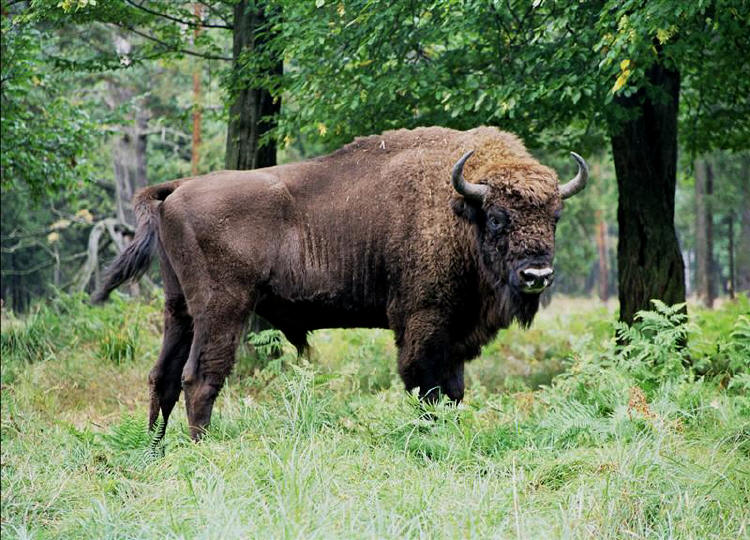 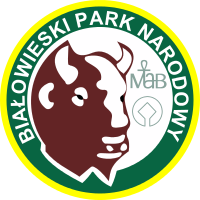 The coldest place in Poland is the town Suwalki in the north-east of the country.
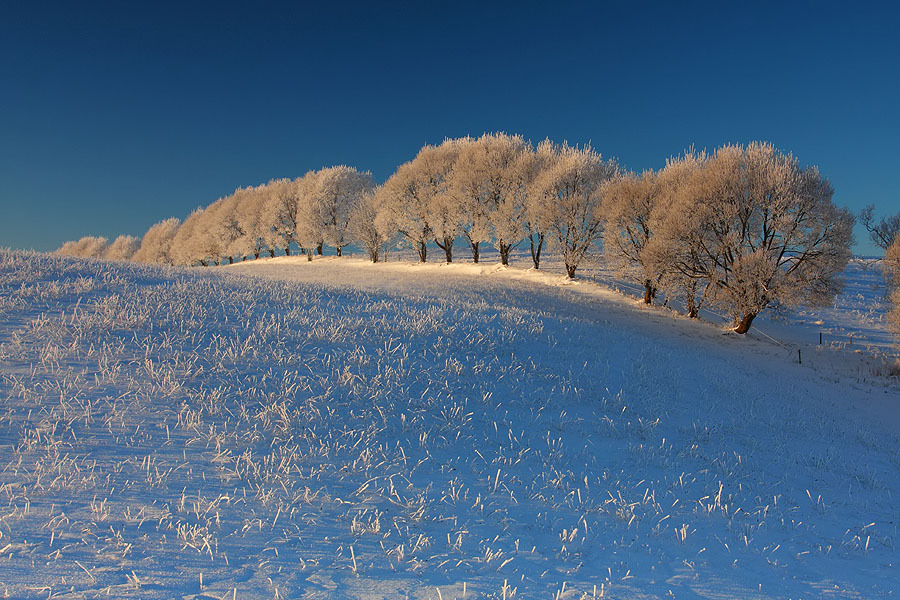 The Polish Baltic Coast is approximately 530km 
long. The widest beach is located in Swinoujscie
 that is 130m wide.
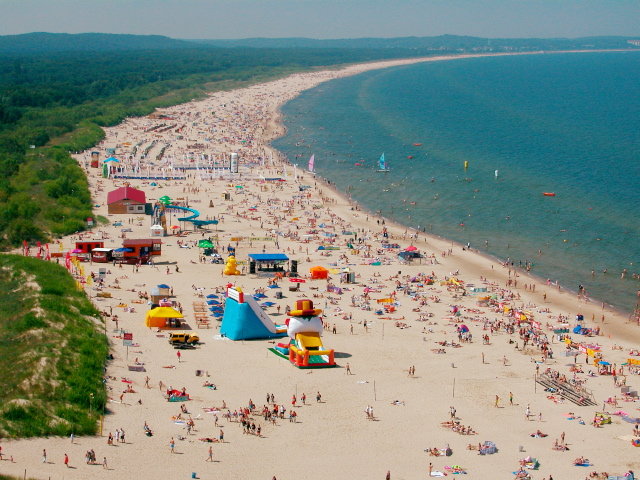 Bartek Oak is the most popular tree in Poland. 
It’s over 600 years old.
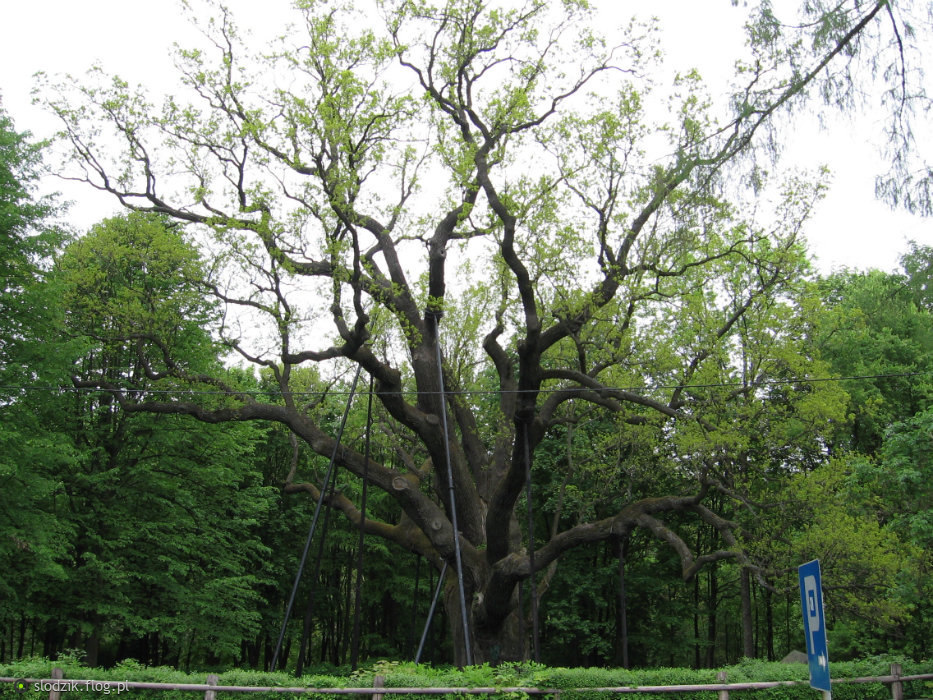 Błędów Desert is the only desert in Poland and is thought to be the only natural one in Europe.
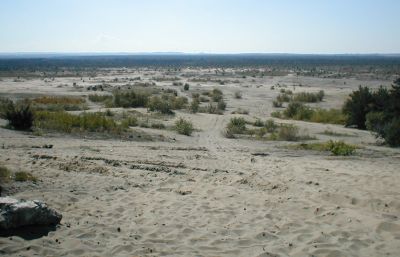 DO POLAND AND HUNGARY HAVE SOMETHING IN COMMON?
On March 12 in 2007, Hungary’s parliament 
declared March 23 
the „Day of Polish-Hungarian Friendship”
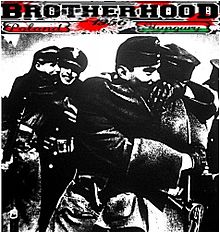 Louis the Great King of Hungary became the king of Poland in 1342.
In the 16th century Poland elected Hungarian nobleman as the king.
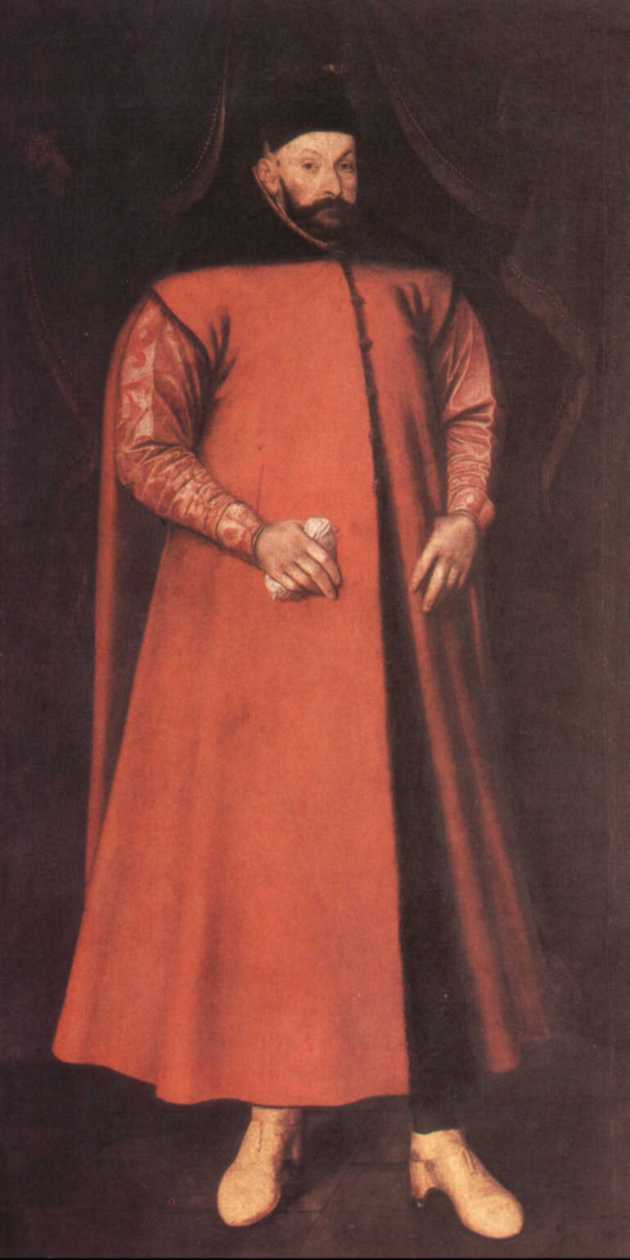 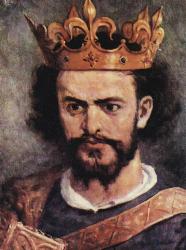 SPORT IN POLAND
FOOTBALL
Football is the national Polish sport. Our first, the most significant win was in 1972, when we got a gold medal in Olimpic Football Tournament. In this competition Hungarians were on the second place. Afterwards we got silver medal in the same competiton, two bronze medals in the World Cup and silver medal in Olimpic Football Tournament. Nowadays Polish national football isn’t successful at all.  

A few players of our national team play in one of the best clubs in the world, for example, Robert Lewandowski, Wojciech Szczęsny, Jakub Błaszczykowski, Łukasz Piszczek.
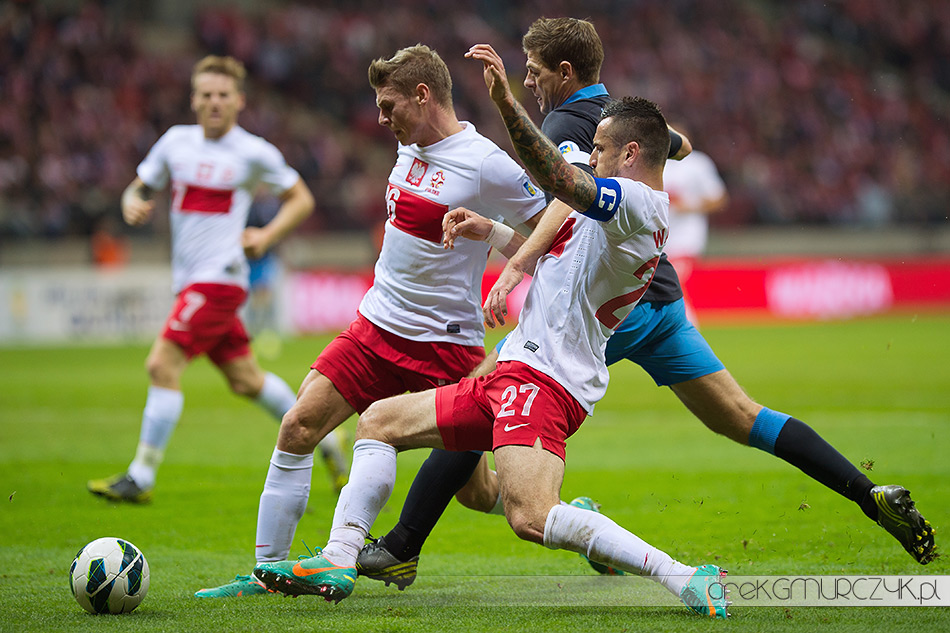 VOLLEYBALL
Volleyball is one of the most popular sports in Poland. We are well-known because of our volleyball players, who have got many successes in that discipline. In this year, we had organised the world championship, which we we won. Until now we had received 5 gold, 8 silver and 3 brozne medals in different tournament. Our national team have worked with the French couch, Stéphane Antiga, for only one year.
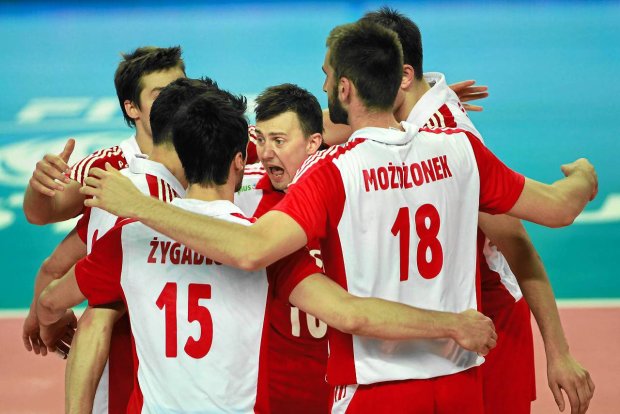 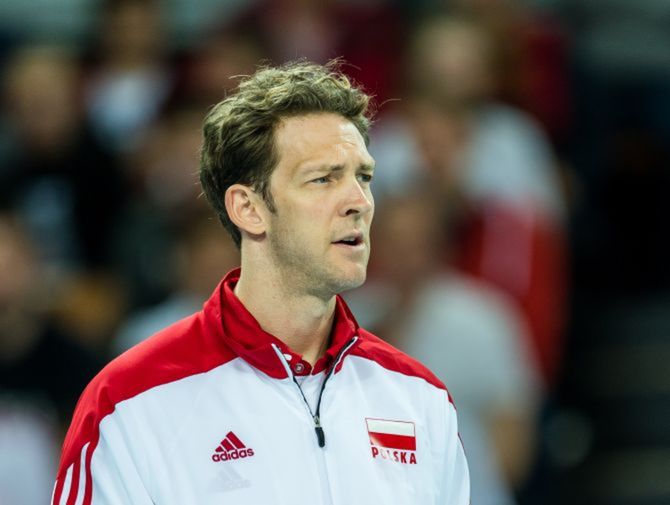 Piotr Gruszka is the player who takes parts the most frequently in matches. 
He participated in 450 matches and also in dance competition 'Dancing with the stars”.
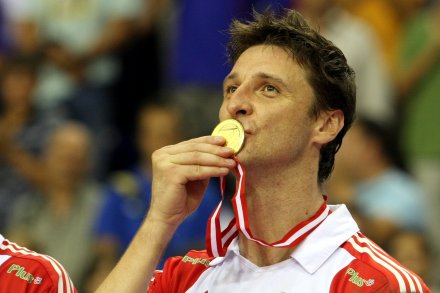 Poles are really keen on watching winter sports in TV. Especially ski jumping and cross-country.

Adam Małysz used to be a brilliant ski jumper, but now he doesn't jump and his follower is Kamil Stoch, who is the current world champion and the double Olympic champion.

Justyna Kowalczyk is a only cross country skier, who won the Tour de Ski four times without any break. She has got 7 gold, 5 silver and 4 bronze medals mainly in olimpic games and world championships.
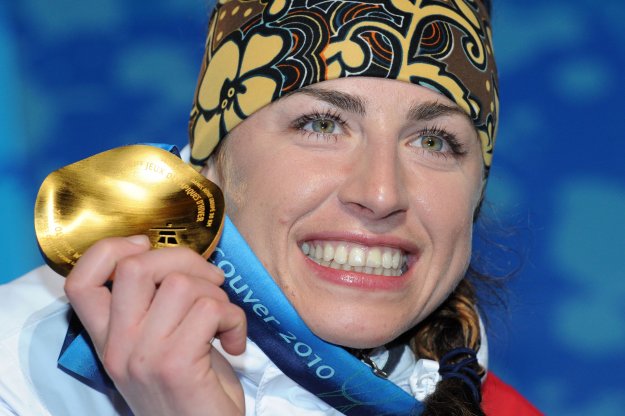 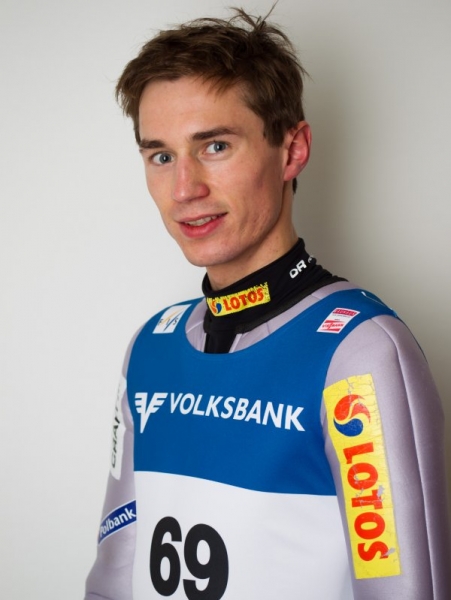 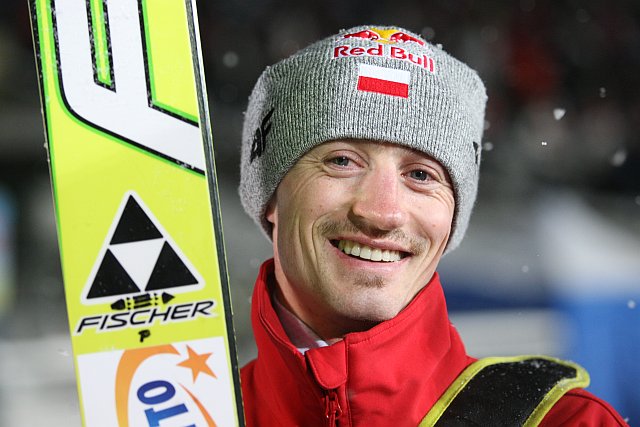 famous monuments
St. Mary's Basilica, Krakow
Roman Catholic
 Gothic-style
 completed in 1347
 a trumpet signal—called the Hejnał mariacki
Palace of Culture and Science
tallest building in Poland (237 m)
completed in 1955
Royal Baths Park in Warsaw
76 hectares
Palace on the Water
Roman theater
White House
Myślewicki Palace
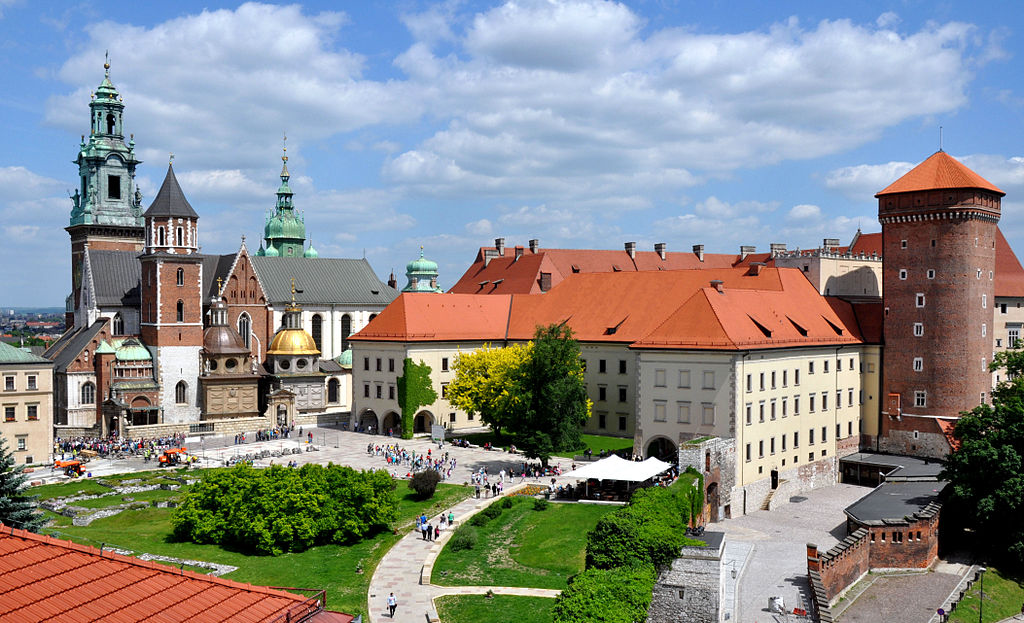 Wawel Castle
Situated in Wawel Hill
royal residence
Historical museum
Renaissance style
Lublin Old Town
Krakowska Gate
Grodzka Gate
Trinitarian Tower
Castle square
Townhouses
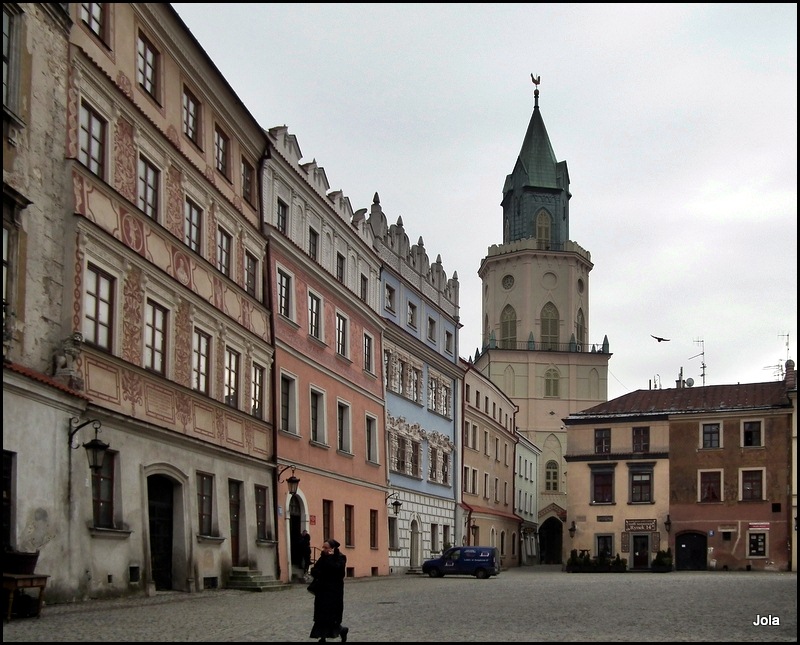 Famous people from
POLAND
Jan Paweł II (Karol Wojtyła)
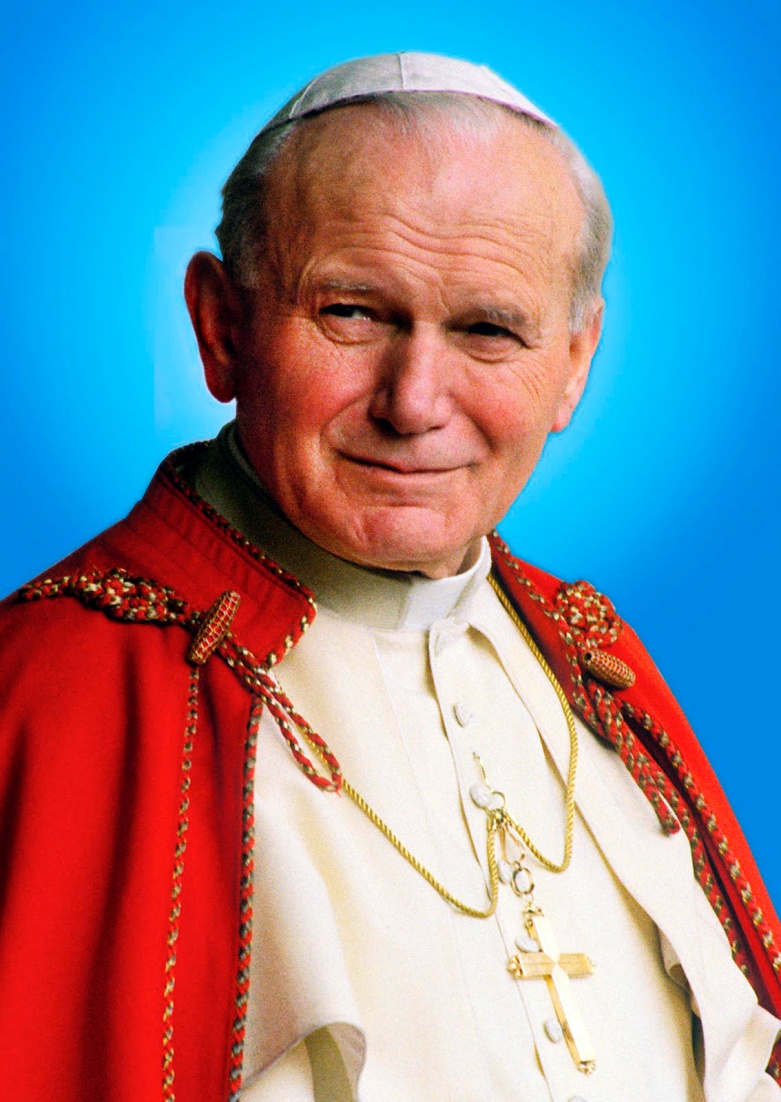 born in 1920, died in 2005

the Pope of Catholic Church
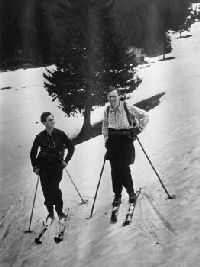 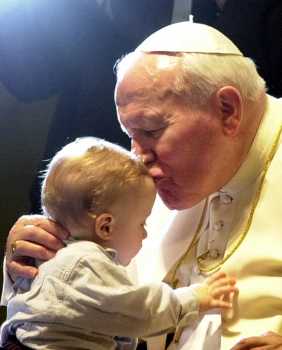 Maria Skłodowska - Curie
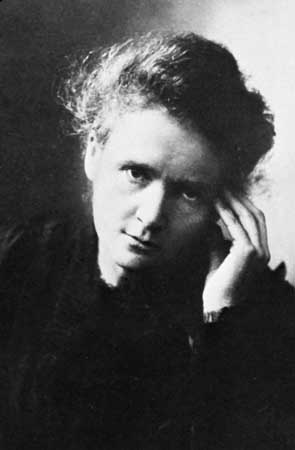 1867 – 1934

lived in Paris with her husband

discovered two chemical elements

won a Nobel Prize twice
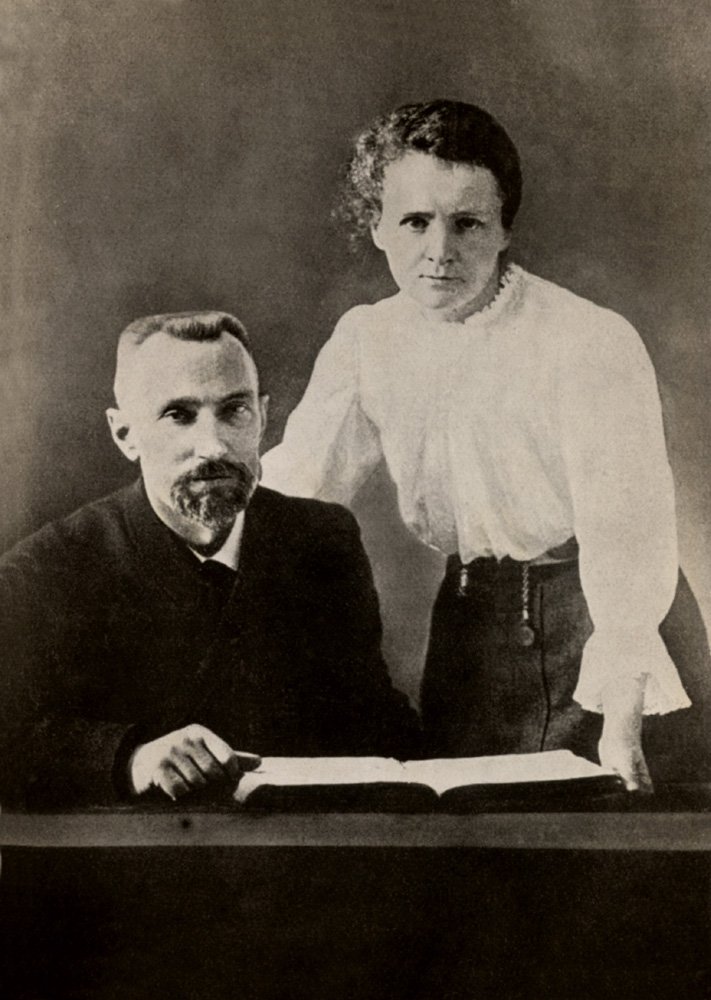 Mikołaj Kopernik
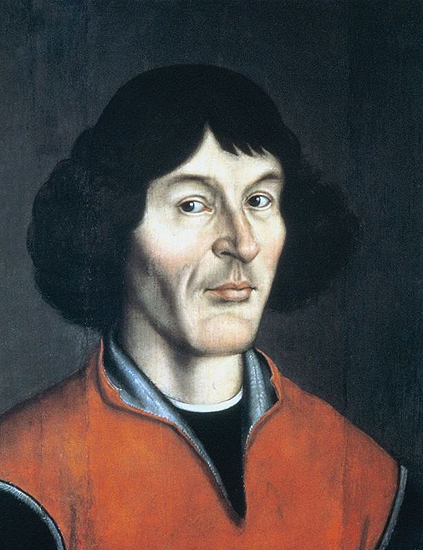 born in 1473 in Toruń

heliocentric theory
Fryderyk Chopin
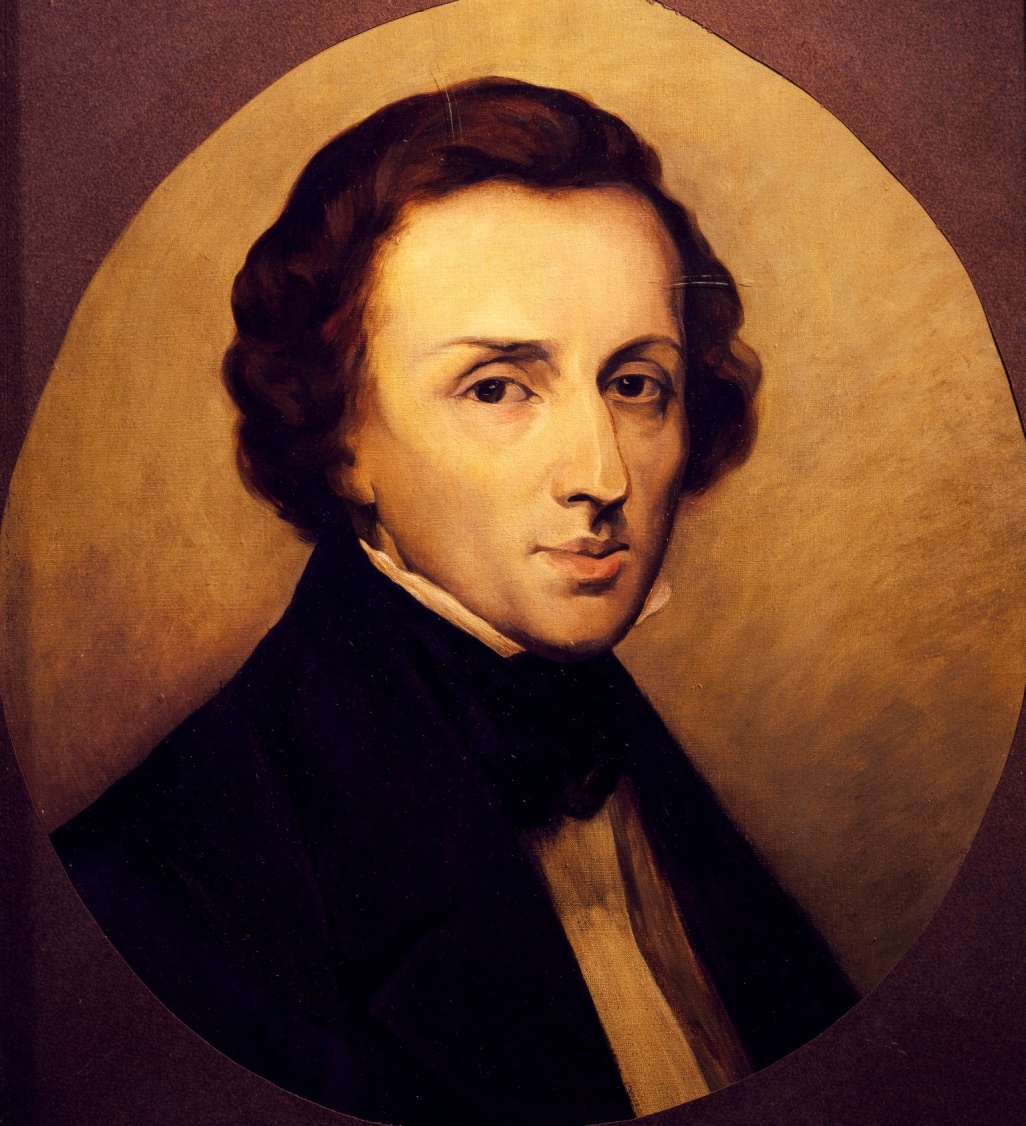 1810 (Żelazowa Wola) – 1849 (Paris)

great composer and pianist
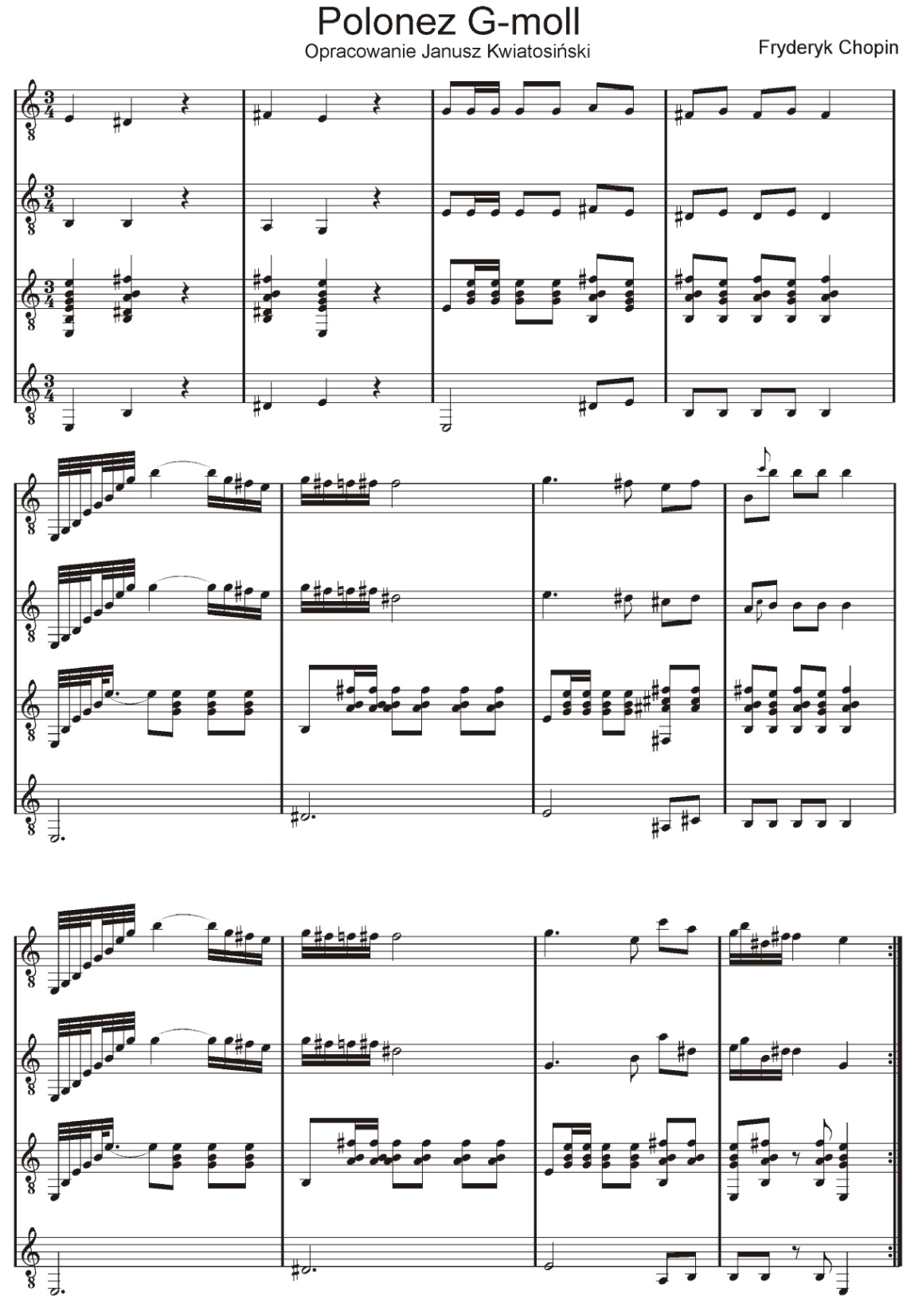